Figure 1 Survival curve for freedom from the primary endpoint of cardiac death, myocardial infarction (MI) related to ...
Eur Heart J, Volume 30, Issue 20, October 2009, Pages 2441–2449, https://doi.org/10.1093/eurheartj/ehp352
The content of this slide may be subject to copyright: please see the slide notes for details.
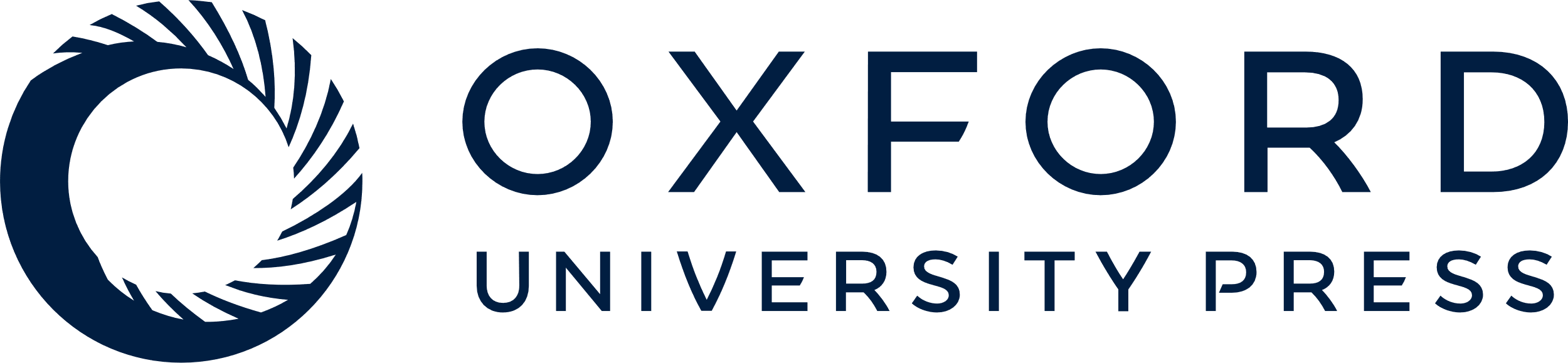 [Speaker Notes: Figure 1 Survival curve for freedom from the primary endpoint of cardiac death, myocardial infarction (MI) related to the target vessel (TLR) or revascularization related to the target lesion (TLR) for biodegradable polymer and permanent polymer drug-eluting stents. CI, confidence interval; DES, drug-eluting stent; RR, relative risk. P-values are two-sided from superiority testing (log-rank test).


Unless provided in the caption above, the following copyright applies to the content of this slide: Published on behalf of the European Society of Cardiology. All rights reserved. © The Author 2009. For permissions please email: journals.permissions@oxfordjournals.org]